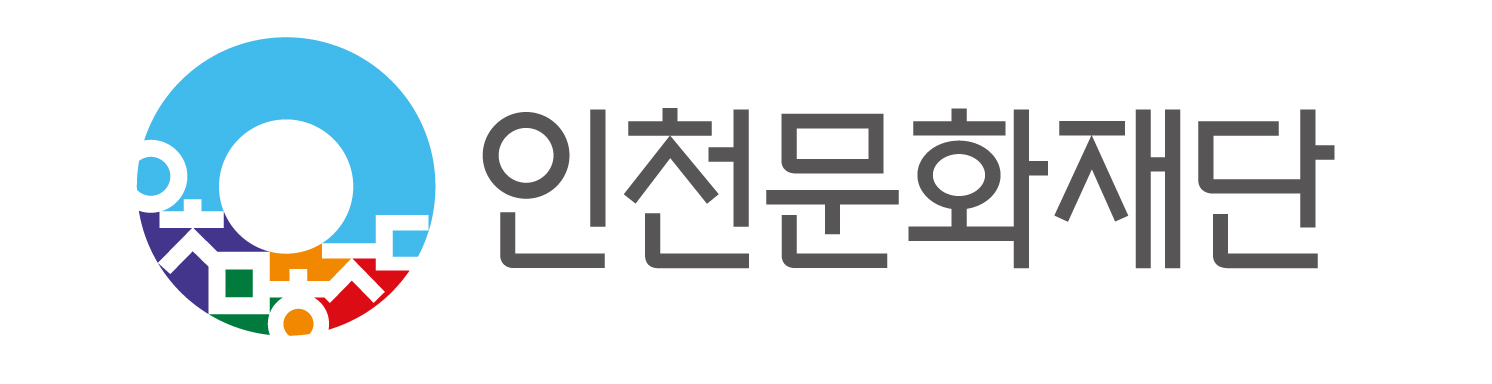 2024 학교문화예술교육 협력사업
<학교 유휴공간 레지던시 > 입주 예술가 모집 공모

포트폴리오
성명:  _________________
생년월일:  ________________
활동장르:
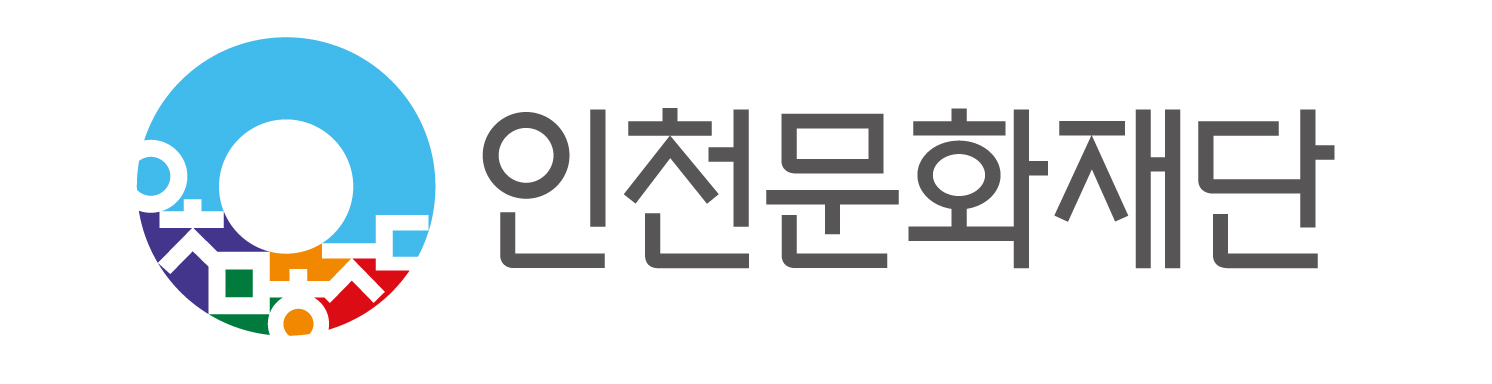 ※ 작성 시 본 안내문구(하늘색 박스)는 모두 삭제 후 제출
[작성방법 안내]

※ 표지포함 20페이지 이내 작성(총 용량 20MB 이내), 자유형식
※ 자유 작성이나 하단 내용 필수 포함되어야 함

 작품 활동 소개 (작품 및 전시, 활동 사진 등)
  - 캡션 (작품명, 재료, 크기, 제작연도)
  - 작품 설명 
 ※ 영상파일은 PDF내 첨부 불가하며 별도 파일로 제출(지원신청서 제출 시 첨부파일로 제출) 
 ※  활동 관련 URL 주소 기입 가능 ※ URL의 경우, PDF 변환 후 링크가 작동하는 지 필히 확인
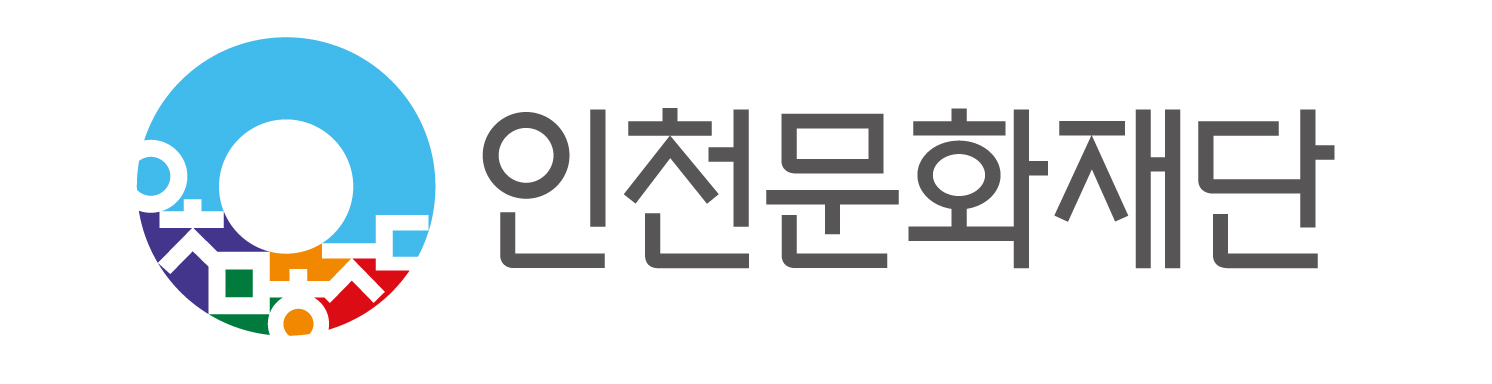